What Are the Main Issues With Using Telemedicine for Risk Assessment for Monitoring PAH Patients?
Jean M. Elwing, MD
Professor of Medicine
Director, Pulmonary Hypertension Program                                                                    
Division of Pulmonary, Critical Care and Sleep Medicine
University of Cincinnati 
Cincinnati, OH
Disclaimer
The views and opinions expressed in this educational activity are those of the faculty and do not necessarily represent the views of TotalCME, Inc., the CME providers, or the companies providing educational grants. This presentation is not intended to define an exclusive course of patient management; the participant should use their clinical judgment, knowledge, experience, and diagnostic skills in applying or adopting for professional use any of the information provided herein. Any procedures, medications, or other courses of diagnosis or treatment discussed or suggested in this activity should not be used by clinicians without evaluation of their patient's conditions and possible contraindications or dangers in use, review of any applicable manufacturer’s product information, and comparison with recommendations of other authorities. Links to other sites may be provided as additional sources of information.
Telemedicine Environment Means Challenges for Routine Risk Assessment
Are we able to get all we need?
  
Do we fully appreciate the barriers to virtual risk assessment and patient monitoring?
1. Milks MW, et al. J Heart Lung Transplant. 2021;40:172-182.
Physician-Perceived Barriers to Effective Telehealth
Perceived barriers from the physician side include the following:1,2
Lack of comprehensive physical examination
Technically challenged staff and patients
Public resistance to telehealth
Cost
Reimbursement issues
Lower standards of care concerns
Barriers appear most prevalent in the US compared to other countries2
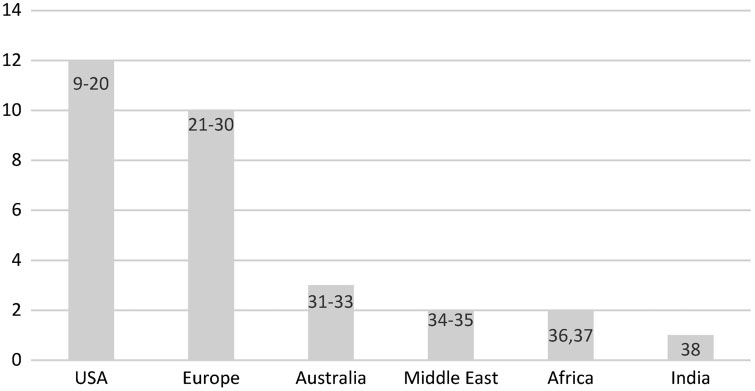 1. Dorsey ER, et al. N Engl J Med. 2016;375(2):154-161.
2. Scott Kruse C, et al.  J Telemed Telecare. 2018;24:4-12.
Patient-Perceived Barriers to Effective Telehealth
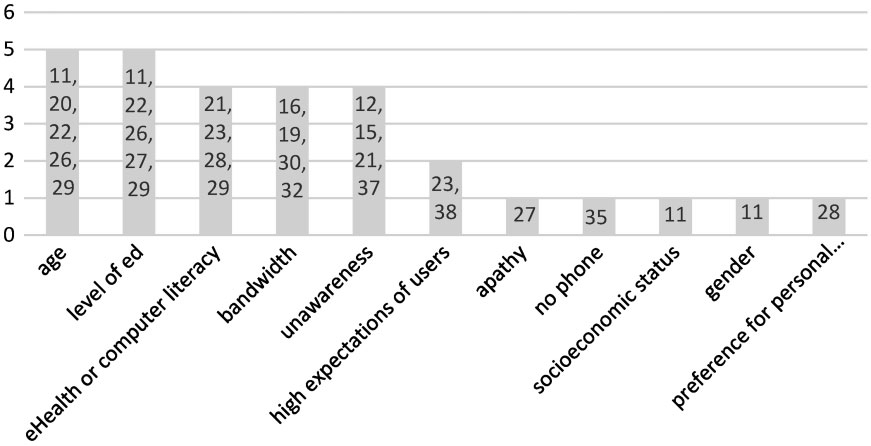 1. Scott Kruse C, et al. J Telemed Telecare. 2018;24:4-12.
No Broadband Access = No Telemedicine
Particularly in (but not limited to) rural communities, the availability of high-speed internet or mobile data networks may be insufficient
Some individuals cannot afford to own or maintain connectivity for any camera-enabled device
Patients lack confidence in using the video device 
This factor can be especially prominent under the circumstances of a medical visit subject to the time pressures of practicing medicine
Certain patients may fear potential embarrassment or exposure of cognitive impairment if they are unable to successfully launch a videoconference
1. Milks MW, et al. J Heart Lung Transplant. 2021;40:172-182.
Telemedicine and the Forgotten America
19 million Americans lack broadband service
Telemedicine solutions come in two forms:
Audio-only encounters are typically conducted via cell phone or landline telephone
Synchronous two-way audio-video conferencing
Successful transition to telemedicine requires the intersection of at least three key factors:
Access to broadband internet
An internet-capable device
Sufficient technology literacy to take advantage of the first two factors
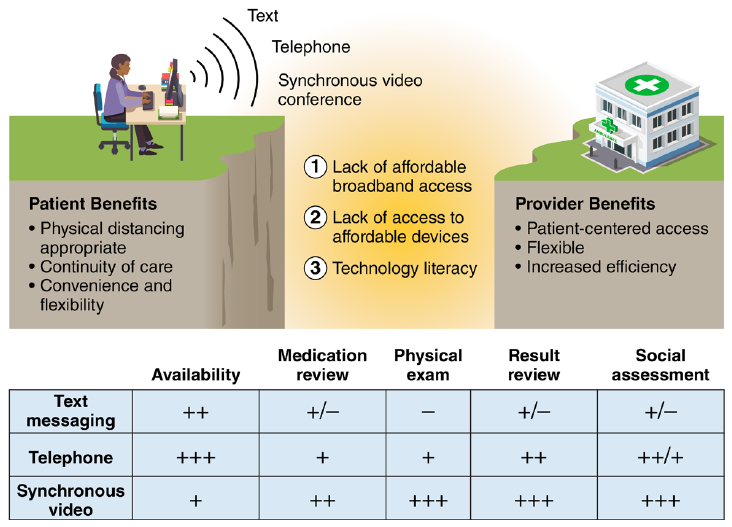 31% of New York City households are without broadband
Lack of broadband access disproportionately affects Black and Latinx Americans
- = not available; + = minimally available; ++ = moderately available; +++ = easily available
1. Julien HM, et al. Circulation. 2020;142:312-314.